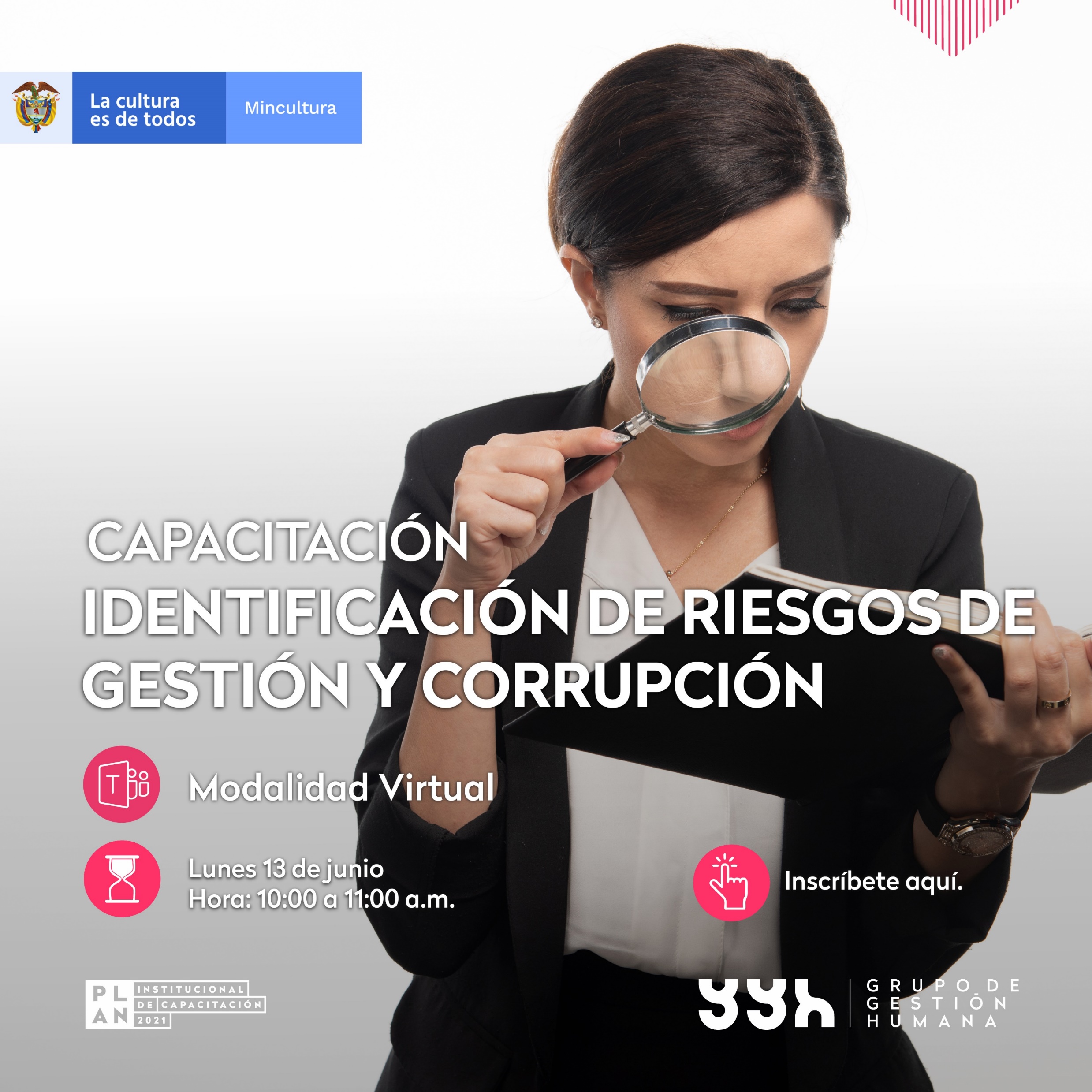 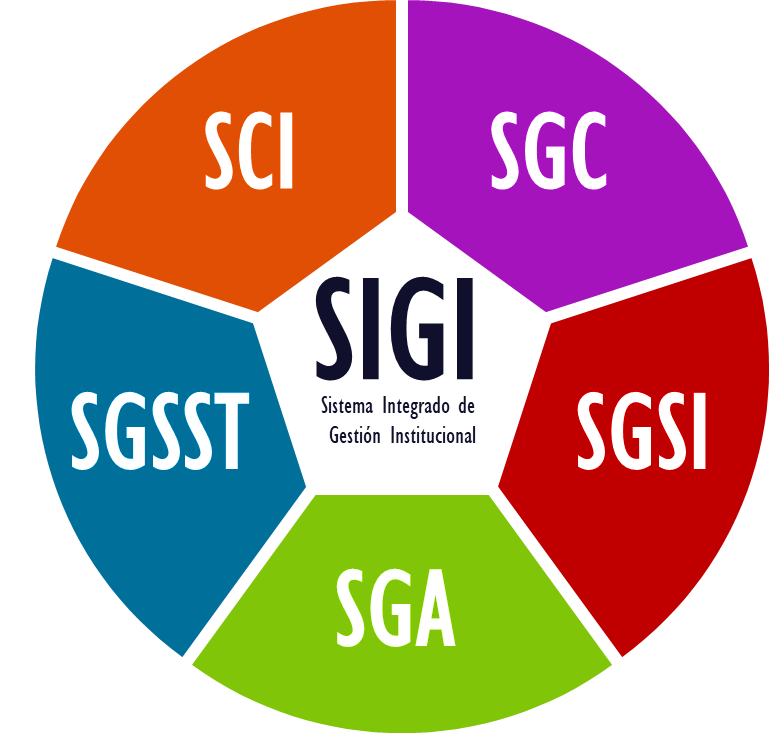 Oficina Asesora de Planeación

Junio 2022
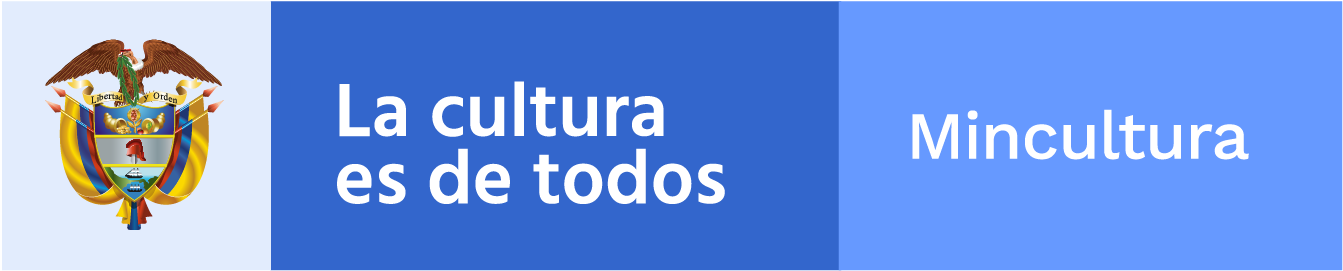 Temas a abordar
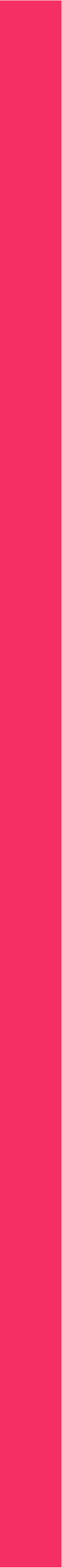 Temas a abordar
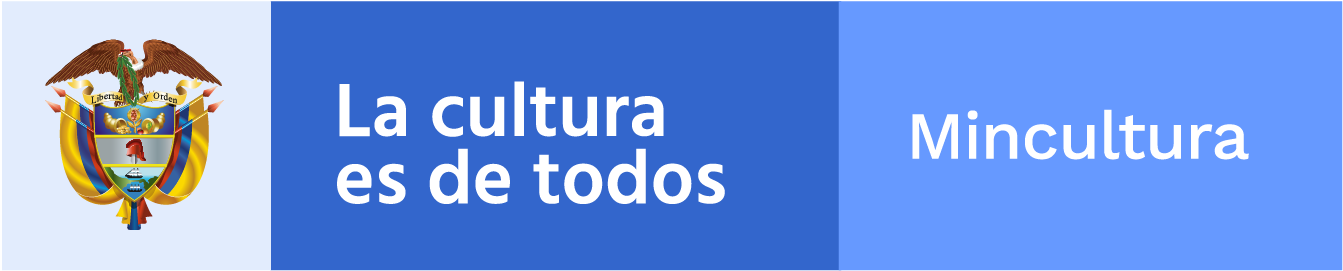 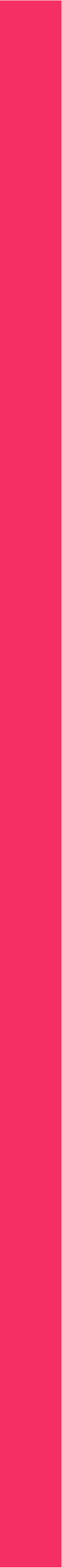 ¿Qué es un riesgo?
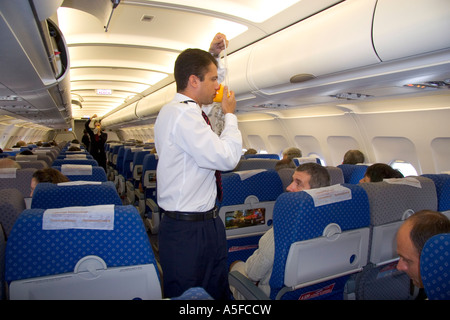 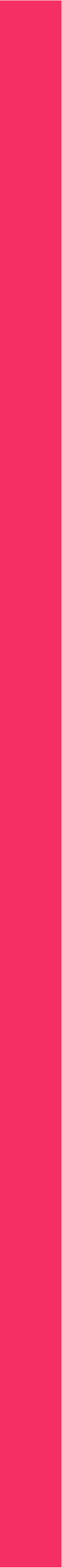 ¿Qué es un riesgo?
Número de accidentes de aviación anuales
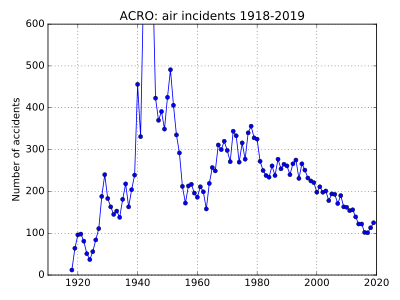 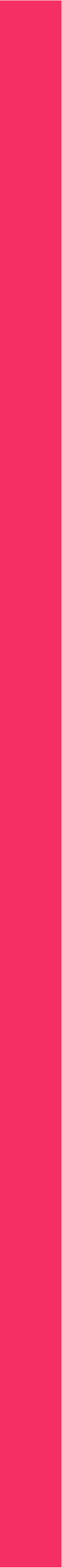 ¿Qué es un riesgo?
Efecto que se causa sobre los objetivos de las entidades, debido a eventos potenciales.

Los eventos potenciales hacen referencia a la posibilidad de incurrir en pérdidas por deficiencias, fallas o inadecuaciones, en el recurso humano, los procesos, la tecnología, la infraestructura o por la ocurrencia de acontecimientos externos.
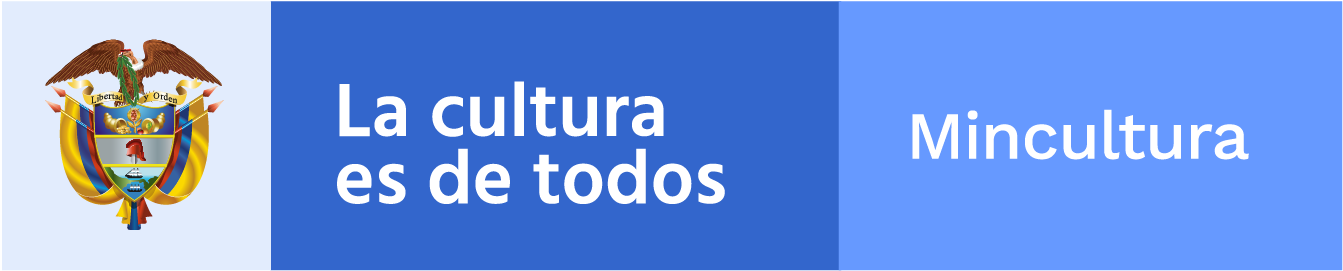 Contextualización Política de Administración de Riesgos
1.
1.       Política de Administración de Riesgos
Es el compromiso del Ministerio de Cultura para: 

Identificar, valorar y controlar los riesgos de la entidad

Realizar monitoreo a los riesgos identificados

Definir roles y responsabilidades en la gestión del riesgo
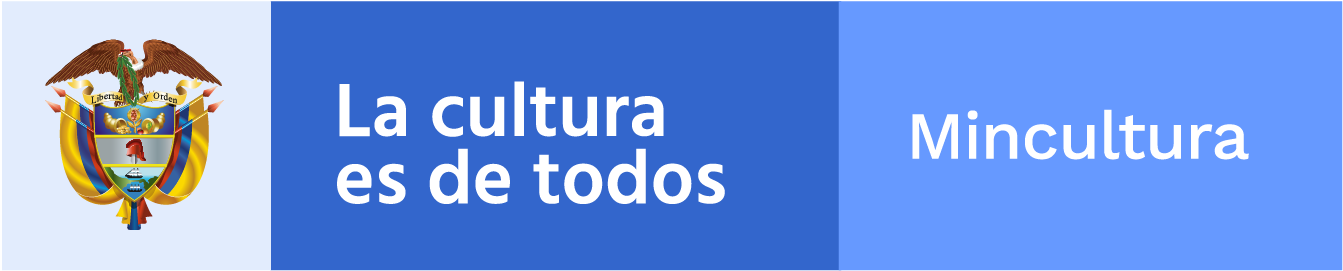 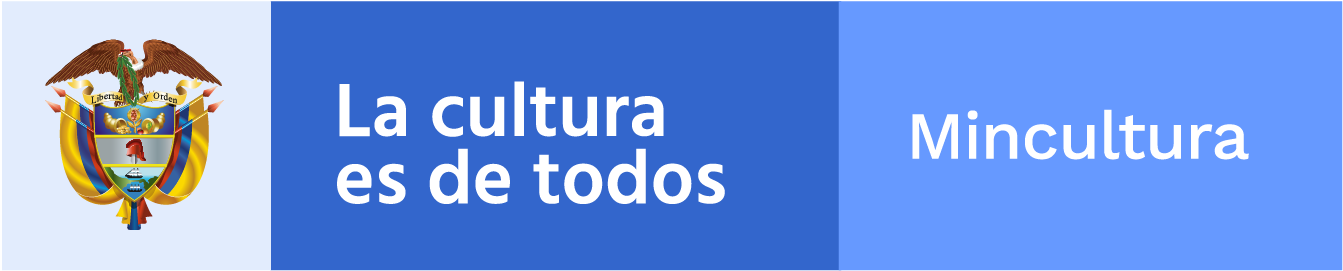 Metodología para la administración del riesgo
2.
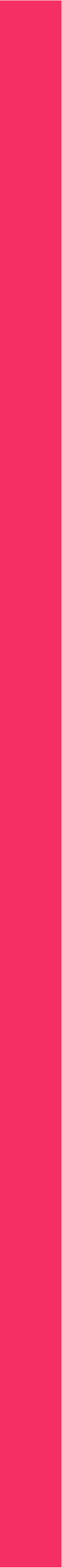 2. Metodología para la administración del riesgo
Misión
Visión
Modelo de Operación por Procesos
Objetivos Estratégicos
Planeación Institucional
Antes de iniciar la metodología
Paso 1
Paso 2
Paso 3
1.1. Definir lineamientos, estrategias y criterios de la Política
1.2. Establecer roles y responsabilidades
Política de administración del riesgo
Identificación de riesgos
2.1. Establecimiento del Contexto
2.2. Análisis de objetivos estratégicos y objetivos de los procesos
2.3. Identificación de áreas de factores de riesgo
2.4. Descripción del riesgo
2.5. Clasificación del riesgo
METODOLOGÍA PARA LA ADMINISTRACIÓN DEL RIESGO
Valoración de riesgos
3.1. Análisis de riesgos
3.2. Evaluación de riesgos
3.3. Tratamiento del riesgo
3.4. Monitoreo a la matriz de riesgos
3.5. Seguimiento a la matriz de riesgos
Divulgación
Sensibilización
Socialización
Capacitación
Divulgación y consulta
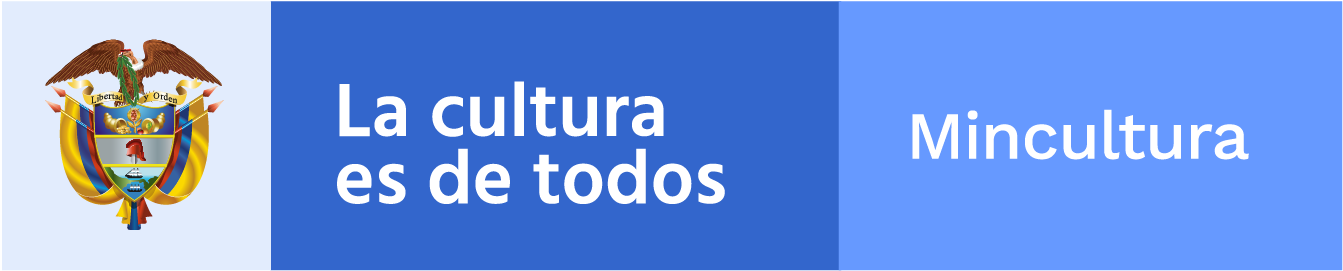 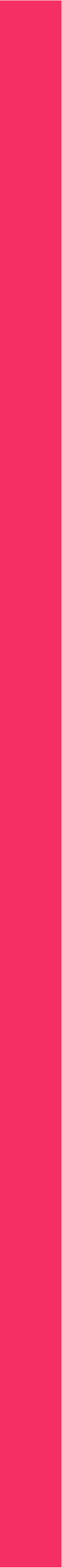 2. Metodología para la administración del riesgo
Misión
Visión
Modelo de Operación por Procesos
Objetivos Estratégicos
Planeación Institucional
Antes de iniciar la metodología
Paso 1
Paso 2
Paso 3
1.1. Definir lineamientos, estrategias y criterios de la Política
1.2. Establecer roles y responsabilidades
Política de administración del riesgo
Identificación de riesgos
2.1. Establecimiento del Contexto
2.2. Análisis de objetivos estratégicos y objetivos de los procesos
2.3. Identificación de áreas de factores de riesgo
2.4. Descripción del riesgo
2.5. Clasificación del riesgo
METODOLOGÍA PARA LA ADMINISTRACIÓN DEL RIESGO
Valoración de riesgos
3.1. Análisis de riesgos
3.2. Evaluación de riesgos
3.3. Tratamiento del riesgo
3.4. Monitoreo a la matriz de riesgos
3.5. Seguimiento a la matriz de riesgos
Divulgación
Sensibilización
Socialización
Capacitación
Divulgación y consulta
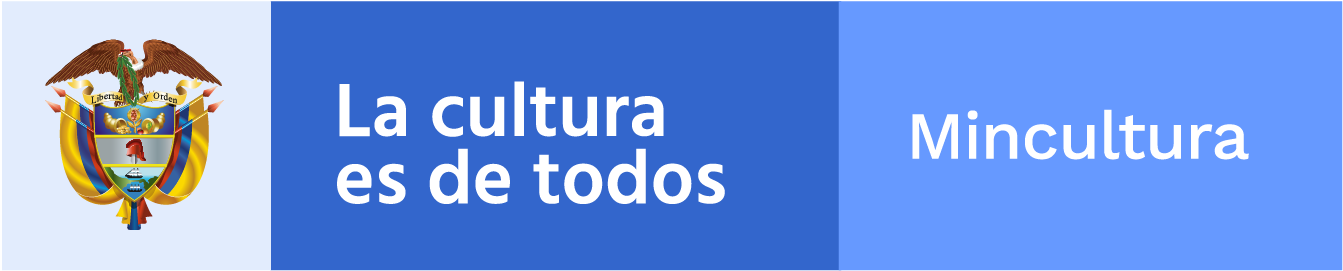 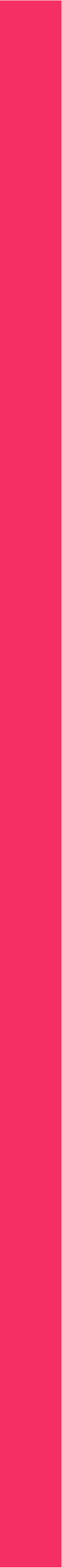 2. Metodología para la administración del riesgo
Misión
Visión
Modelo de Operación por Procesos
Objetivos Estratégicos
Planeación Institucional
Antes de iniciar la metodología
Paso 1
Paso 2
Paso 3
1.1. Definir lineamientos, estrategias y criterios de la Política
1.2. Establecer roles y responsabilidades
Política de administración del riesgo
Identificación de riesgos
2.1. Establecimiento del Contexto
2.2. Análisis de objetivos estratégicos y objetivos de los procesos
2.3. Identificación de áreas de factores de riesgo
2.4. Descripción del riesgo
2.5. Clasificación del riesgo
METODOLOGÍA PARA LA ADMINISTRACIÓN DEL RIESGO
Valoración de riesgos
3.1. Análisis de riesgos
3.2. Evaluación de riesgos
3.3. Tratamiento del riesgo
3.4. Monitoreo a la matriz de riesgos
3.5. Seguimiento a la matriz de riesgos
Divulgación
Sensibilización
Socialización
Capacitación
Divulgación y consulta
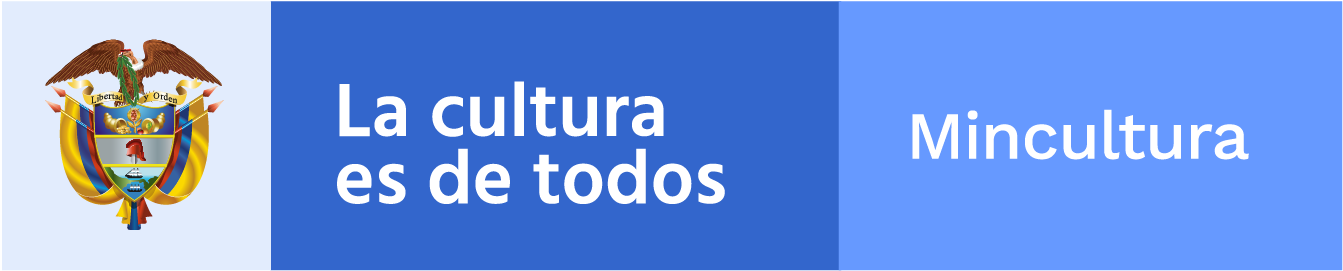 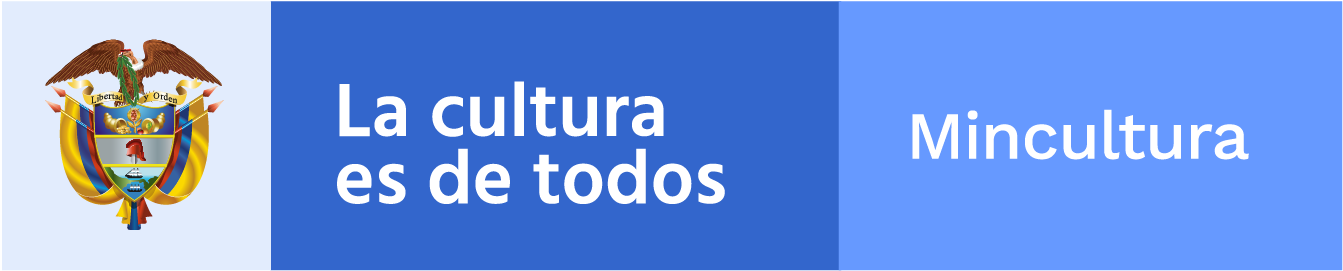 3.
Identificación de riesgos de gestión
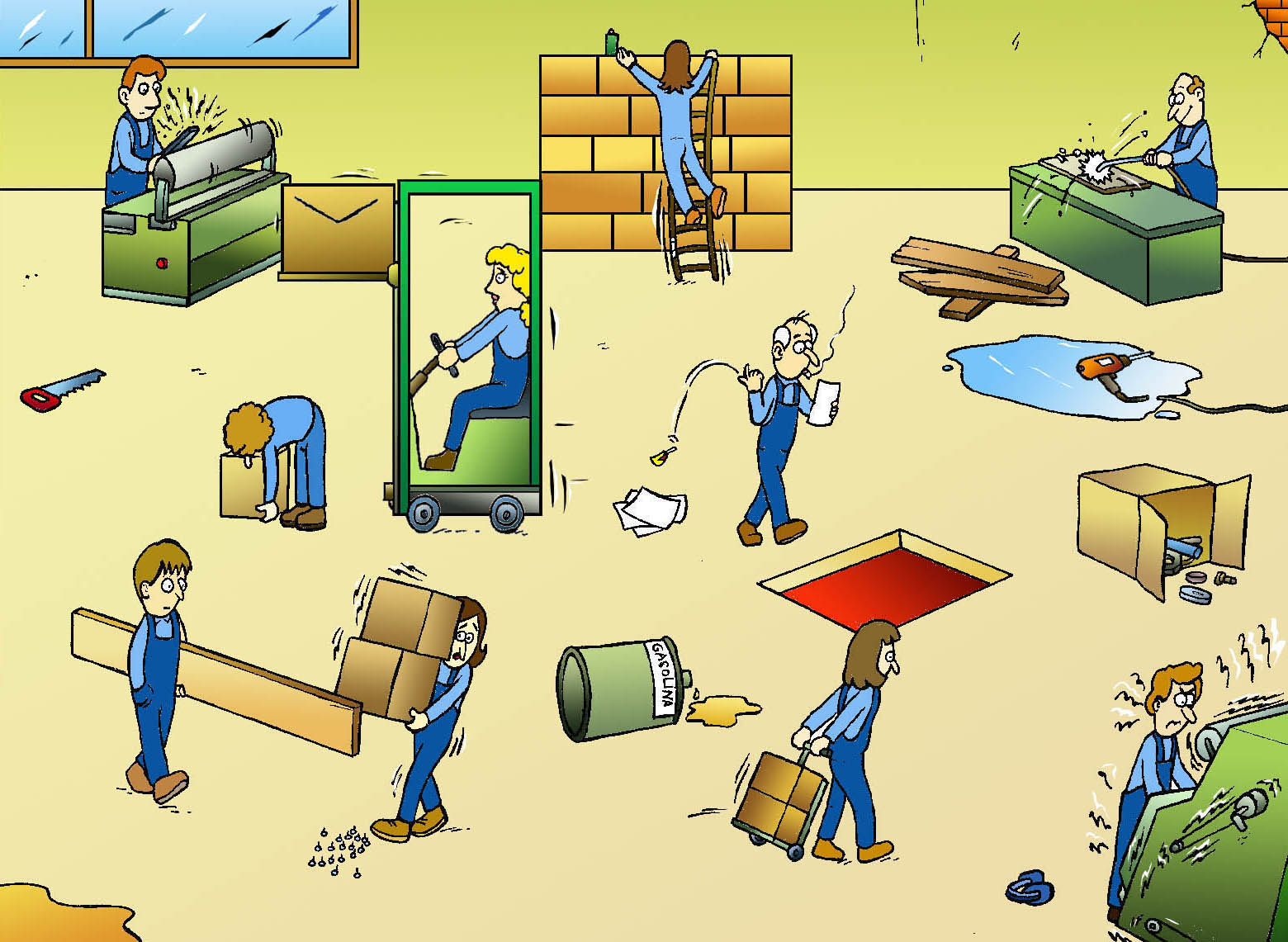 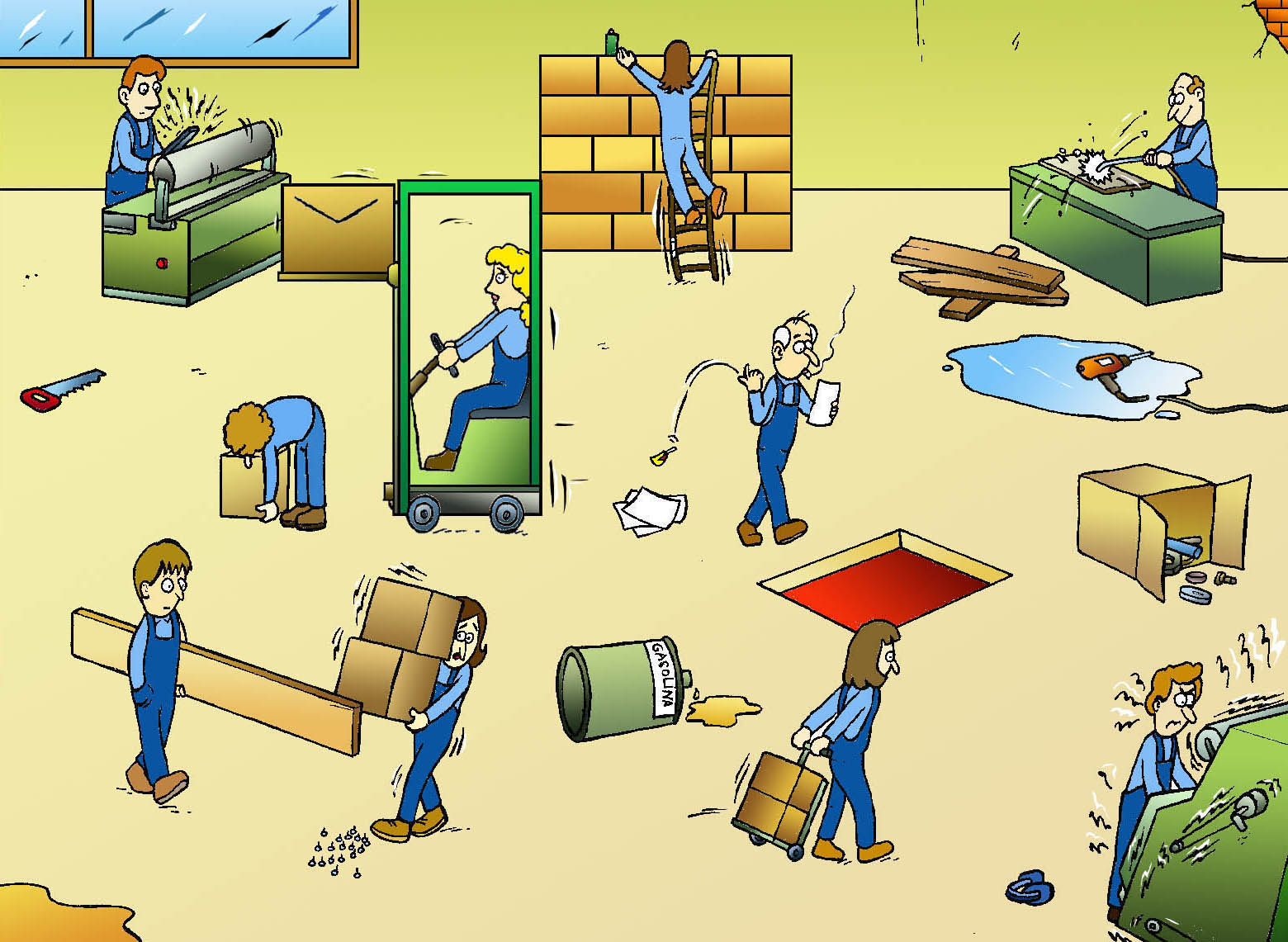 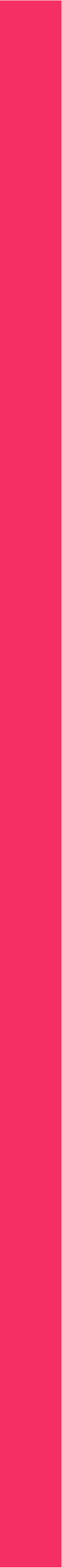 3. Identificación de riesgos de gestión
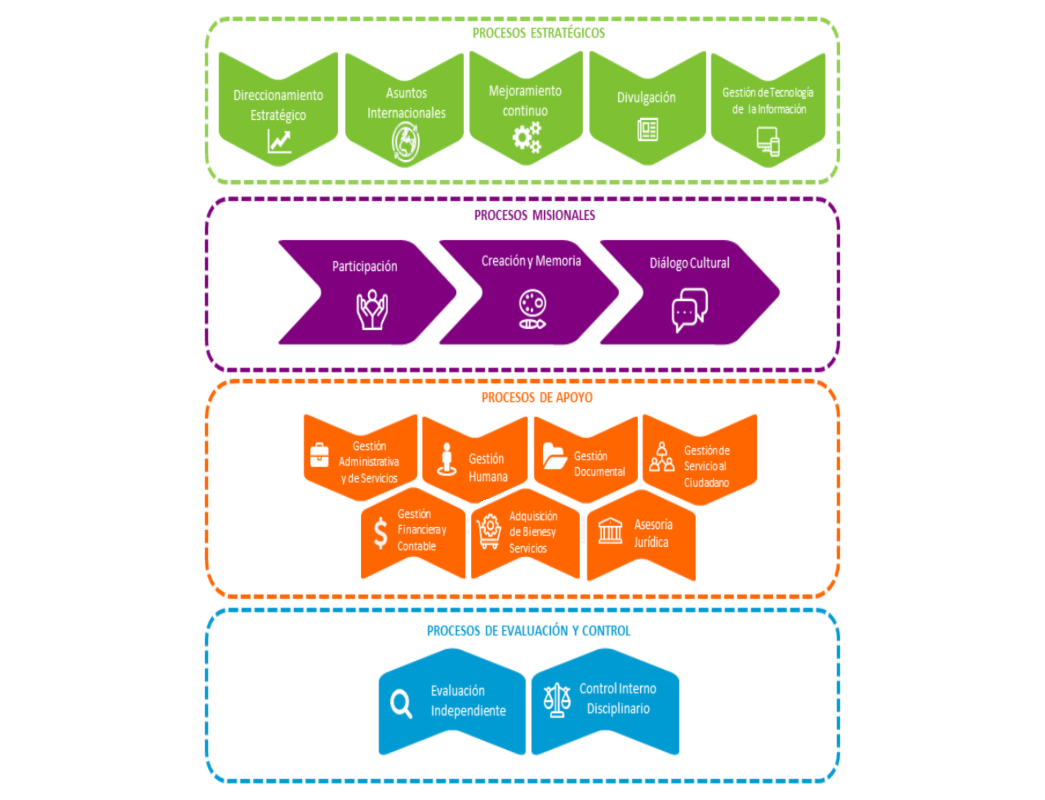 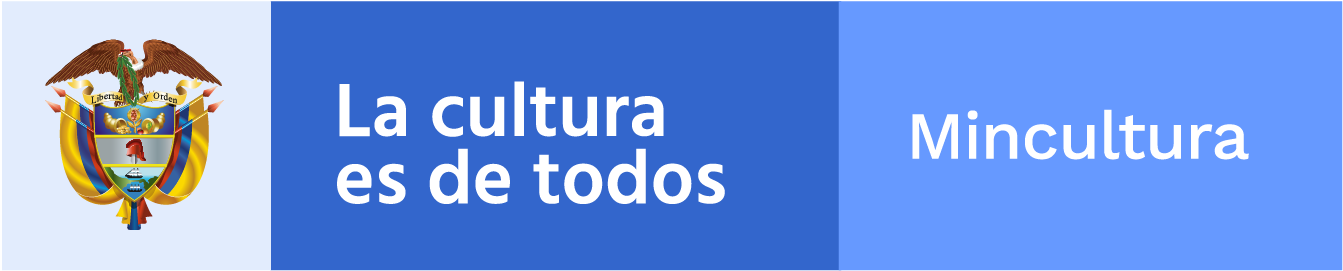 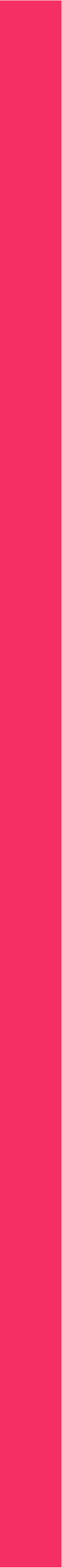 3. Identificación de riesgos de gestión
¿Por qué?
¿Cómo?
¿Qué?
RIESGO
Impacto
Causa inmediata
Causa Raíz
Lo que puede ocurrir
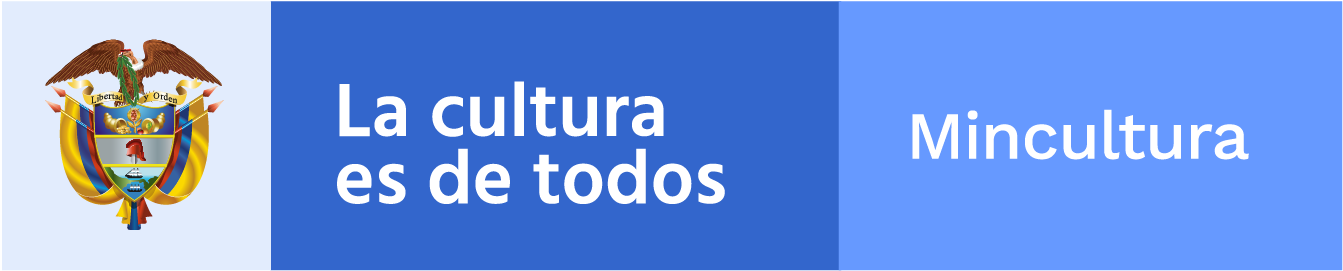 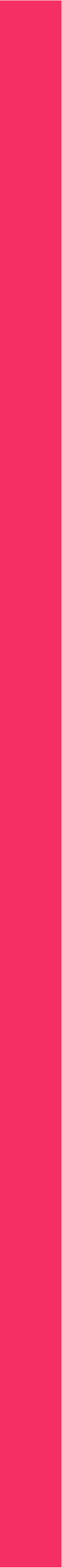 3. Identificación de riesgos de gestión
¿Por qué?
¿Cómo?
¿Qué?
RIESGO
Impacto
Causa inmediata
Causa Raíz
Lo que puede ocurrir
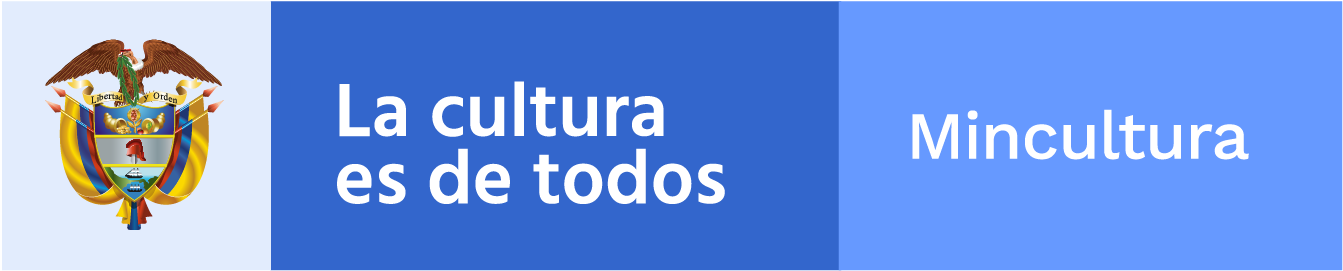 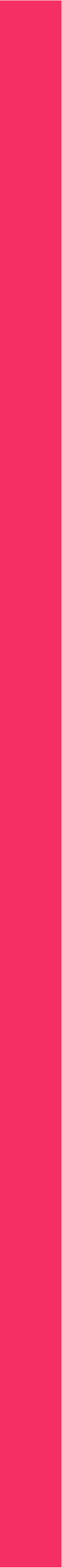 3. Identificación de riesgos de gestión
¿Qué?
¿Cómo?
¿Por qué?
Posibilidad de…
XXX
XXX
XXX
Causa raíz
Causa inmediata
Impacto
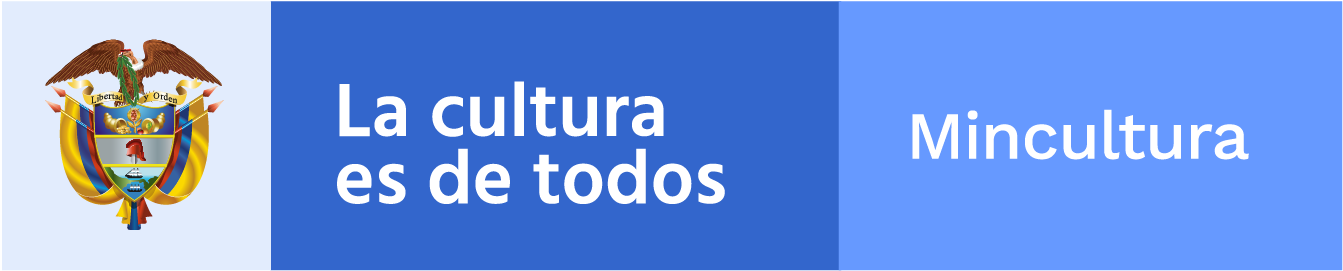 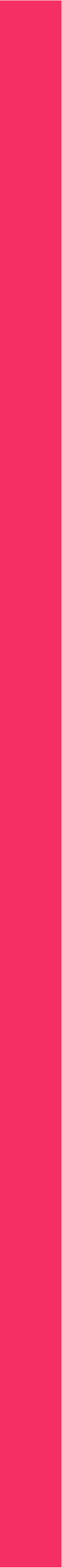 3. Identificación de riesgos de gestión
¿Qué?
¿Cómo?
¿Por qué?
Posibilidad de…
XXX
XXX
XXX
Causa raíz
Causa inmediata
Impacto
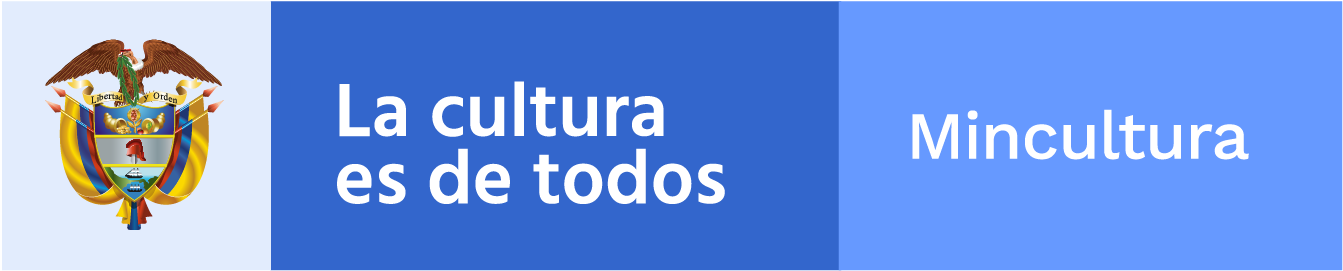 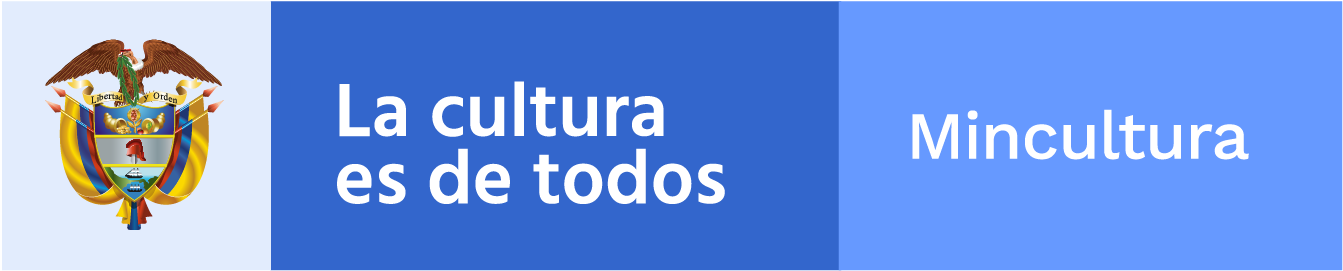 Identificación de riesgos de corrupción
4.
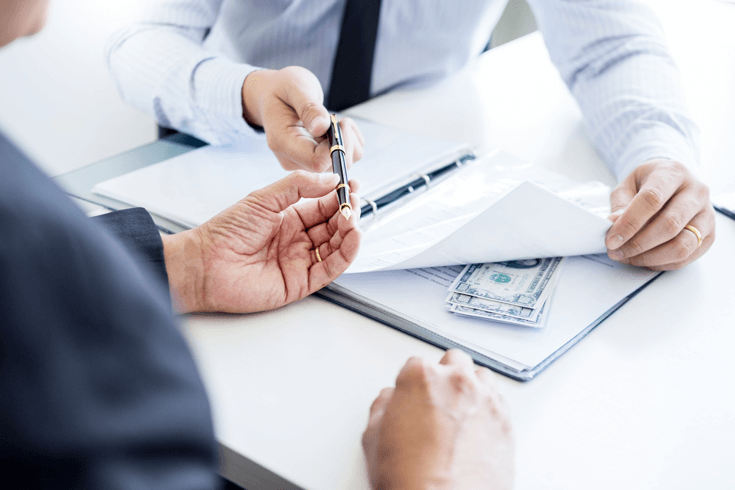 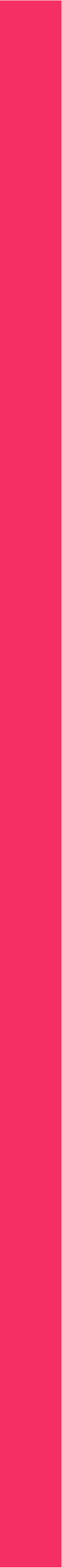 4. Identificación de riesgos de corrupción
Acción u omisión
Uso del poder
Desviación de la gestión de lo público
Beneficio privado
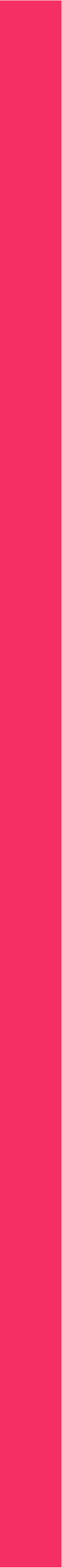 4. Identificación de riesgos de corrupción
Ejemplos riesgos de corrupción
Posibilidad de perdida económica y/o reputacional por recibir o solicitar cualquier dádiva o beneficio a nombre propio o de terceros con el fin de celebrar un contrato.
Posibilidad de perdida reputacional por hacer uso de la imagen institucional y actuación a título propio de funcionarios o contratistas sin autorización del Ministerio para beneficio propio.
Posibilidad de perdida económica y/o reputacional por manipular la elaboración de estudios previos con el fin de desviar un proceso contractual a favor de un tercero.
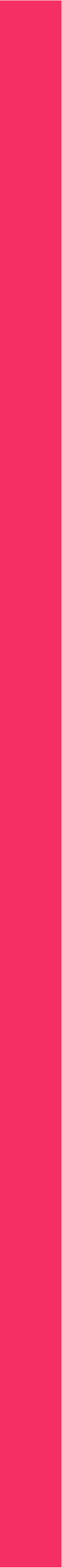 4. Identificación de riesgos de corrupción
Ejemplos riesgos de corrupción
Posibilidad de perdida económica y/o reputacional por recibir o solicitar cualquier dádiva o beneficio a nombre propio o de terceros con el fin de celebrar un contrato.
Posibilidad de perdida reputacional por hacer uso de la imagen institucional y actuación a título propio de funcionarios o contratistas sin autorización del Ministerio para beneficio propio.
Posibilidad de perdida económica y/o reputacional por manipular la elaboración de estudios previos con el fin de desviar un proceso contractual a favor de un tercero.
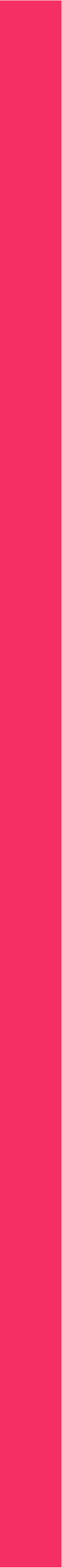 4. Identificación de riesgos de corrupción
Ejemplos riesgos de corrupción
Posibilidad de perdida económica y/o reputacional por recibir o solicitar cualquier dádiva o beneficio a nombre propio o de terceros con el fin de celebrar un contrato.
Posibilidad de perdida reputacional por hacer uso de la imagen institucional y actuación a título propio de funcionarios o contratistas sin autorización del Ministerio para beneficio propio.
Posibilidad de perdida económica y/o reputacional por manipular la elaboración de estudios previos con el fin de desviar un proceso contractual a favor de un tercero.
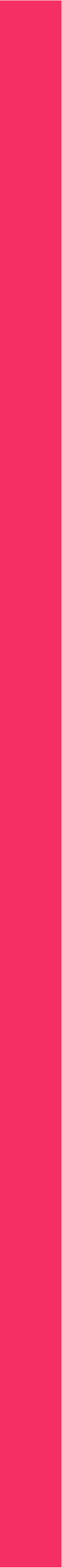 4. Identificación de riesgos de corrupción
¿Qué?
¿Cómo?
¿Por qué?
Posibilidad de…
XXX
XXX
XXX
Causa raíz
Causa inmediata
Impacto
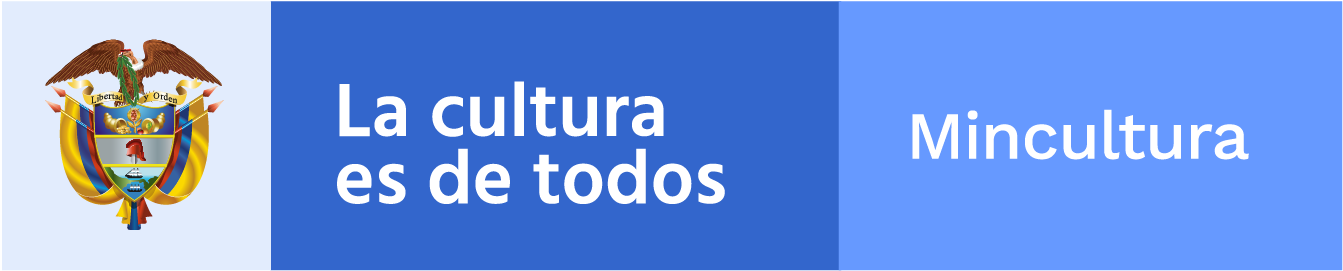 5.
Resolución de inquietudes
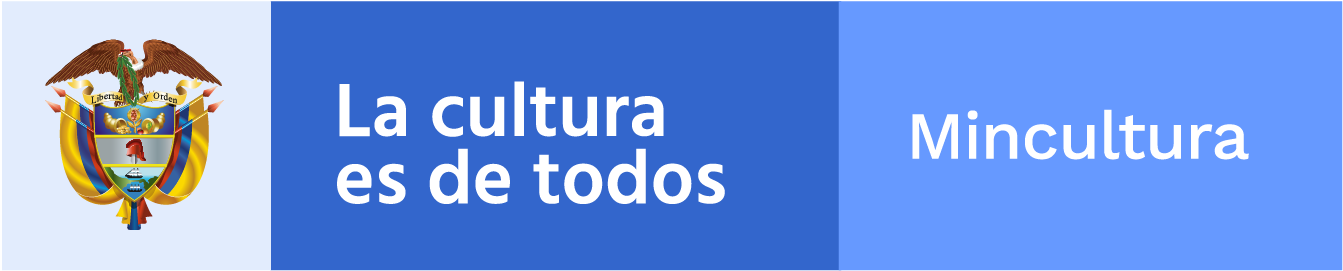 Quiz
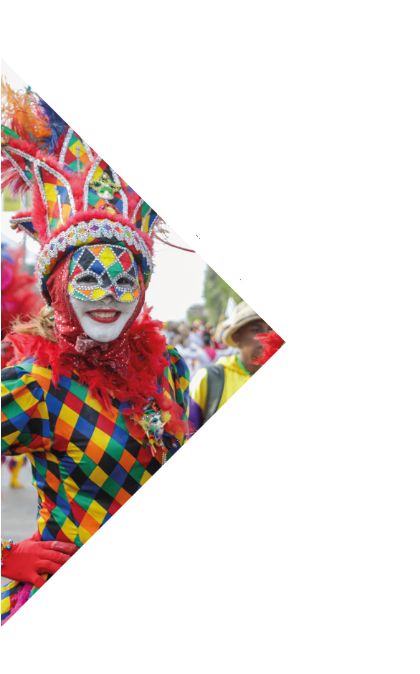 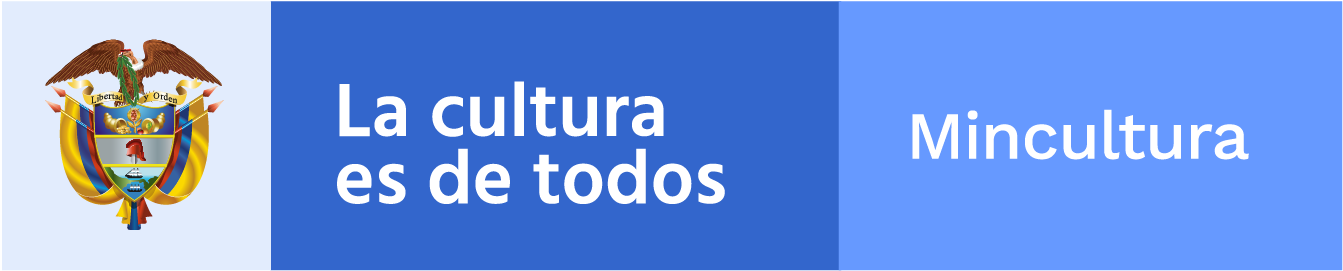 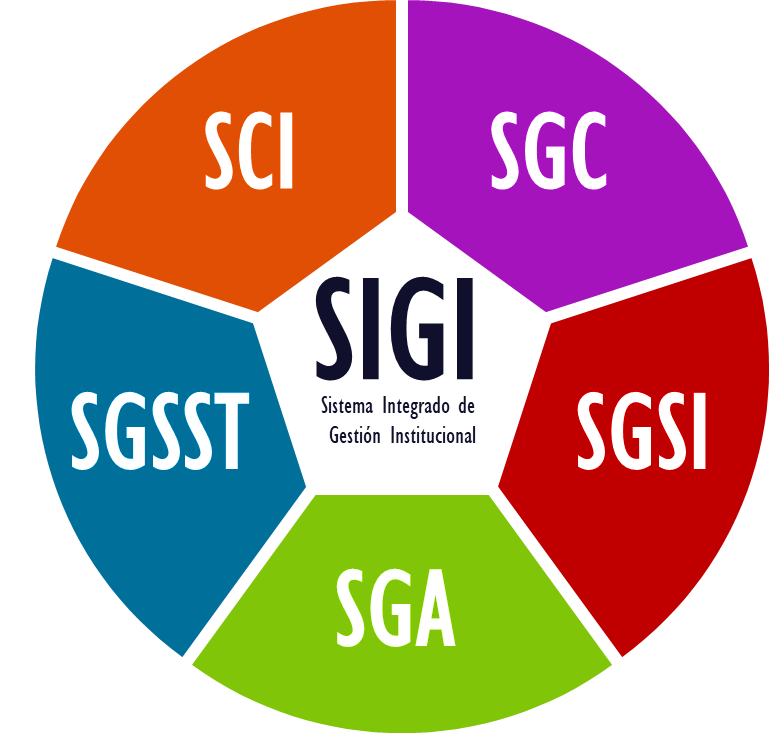 Gracias
Oficina Asesora de Planeación

Junio 2022